LA MATÈRIA
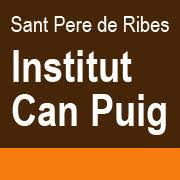 FÍSICA I QUÍMICA
LA MATÈRIA
QUÈ ÉS LA MATÈRIA?
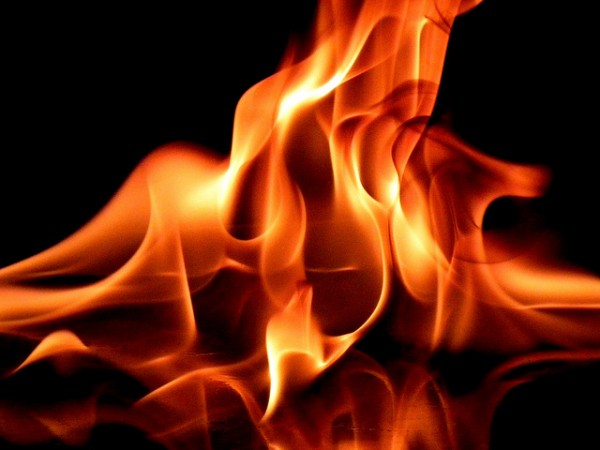 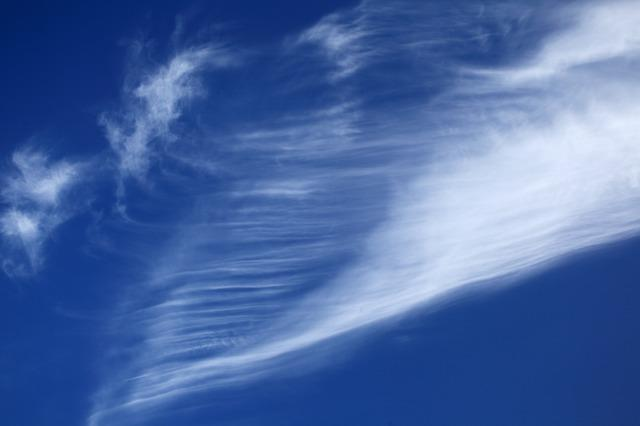 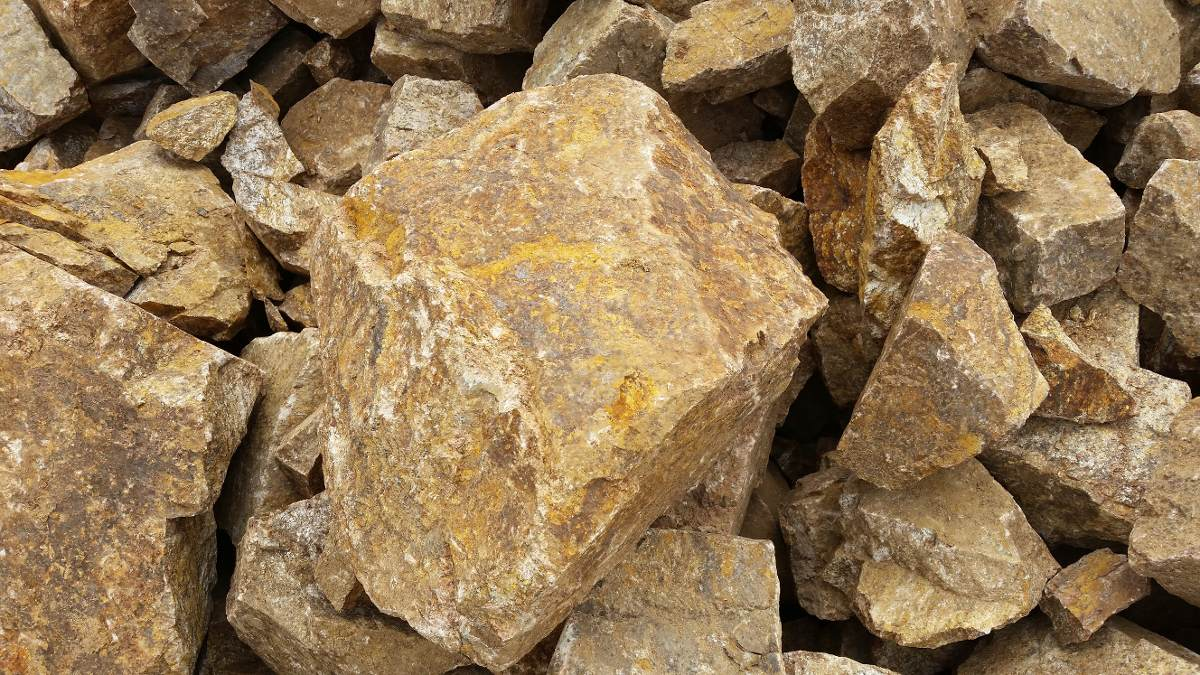 Matèria es tot allò que té una massa i ocupa un lloc en l’espai (volum)
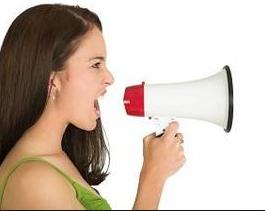 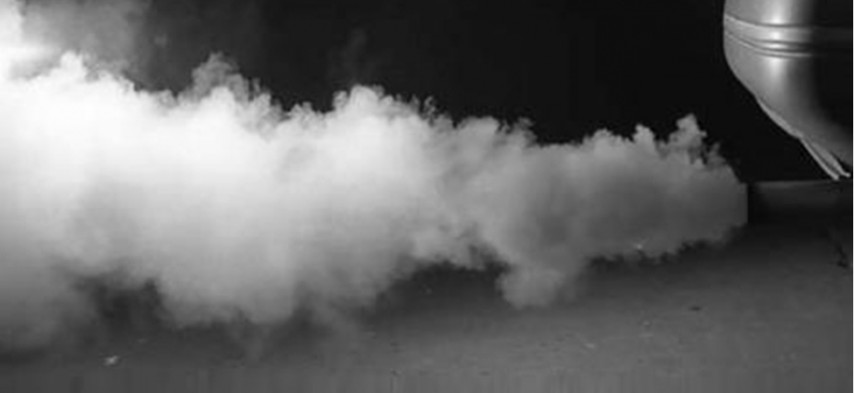 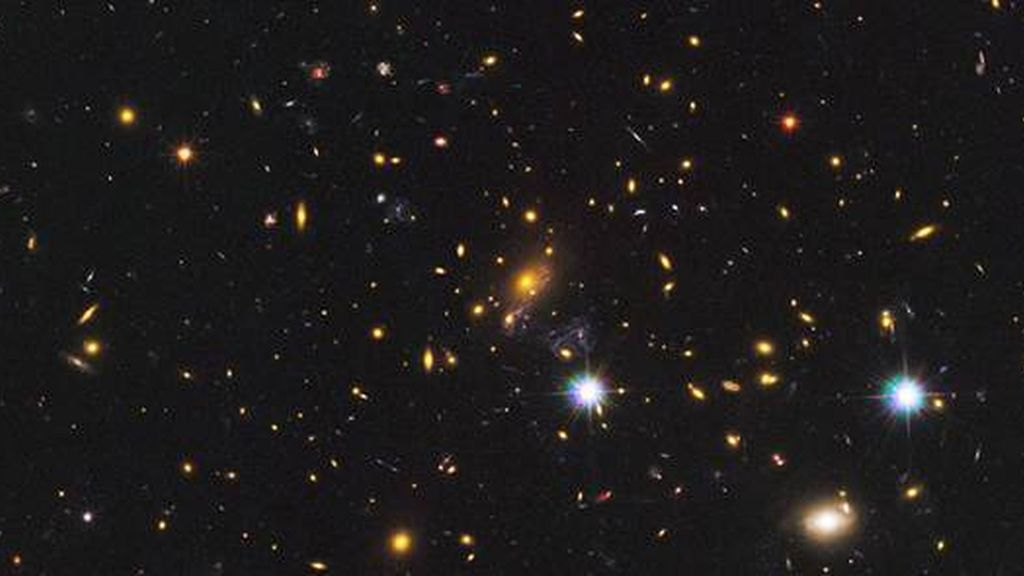 LA MASSA I EL VOLUM
LA MASSA
La massa (m) és la quantitat de matèria que conté un sistema material
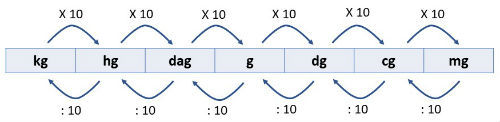 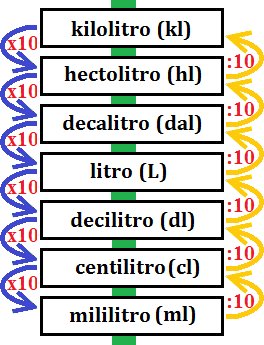 EL VOLUM
El volum (V) és l’espai que ocupa un sistema material
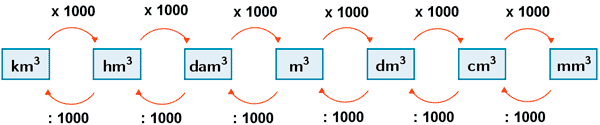 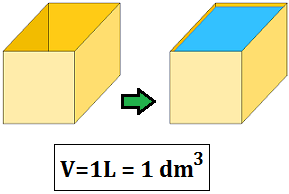 LA MASSA I EL VOLUM
Com els calculem o mesurem?
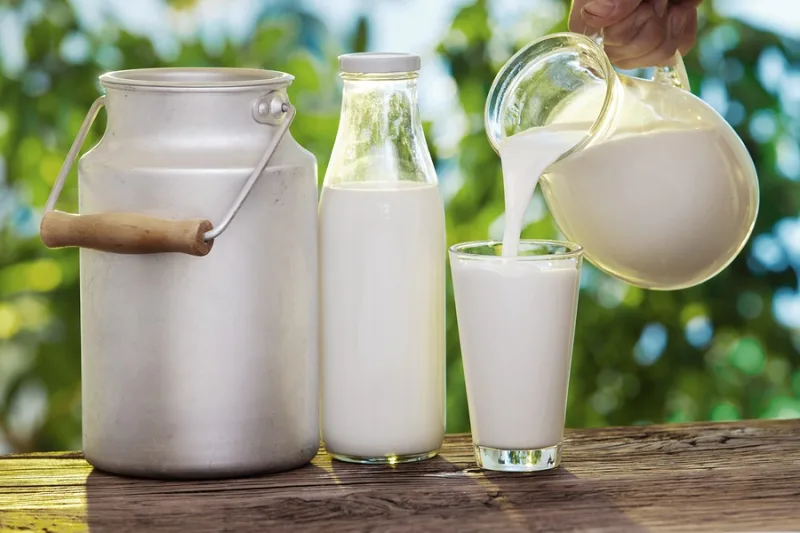 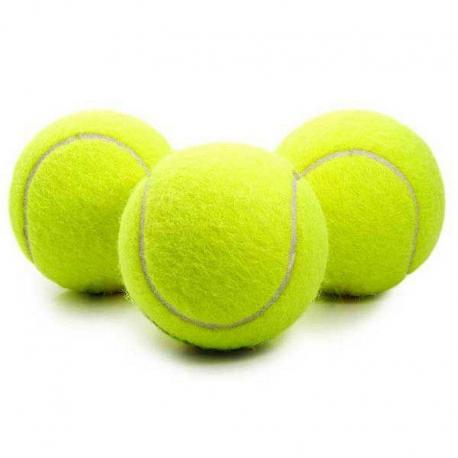 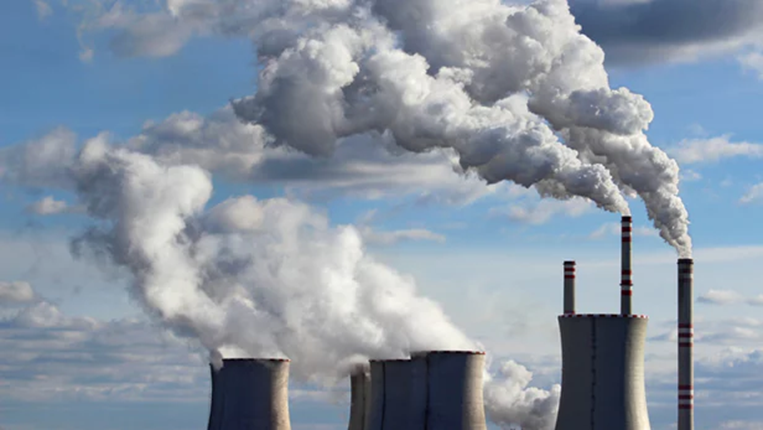 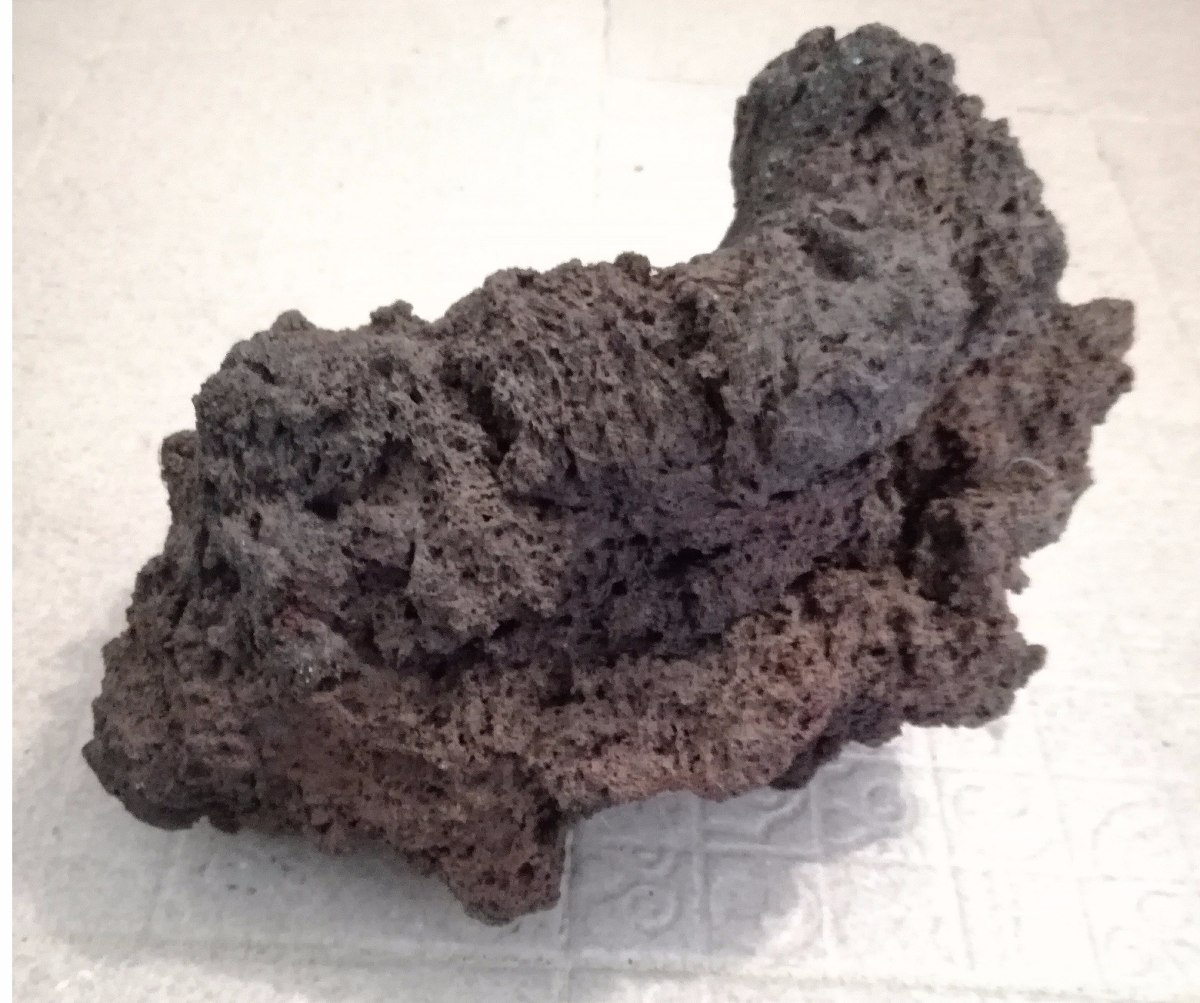 LA MASSA I EL VOLUM
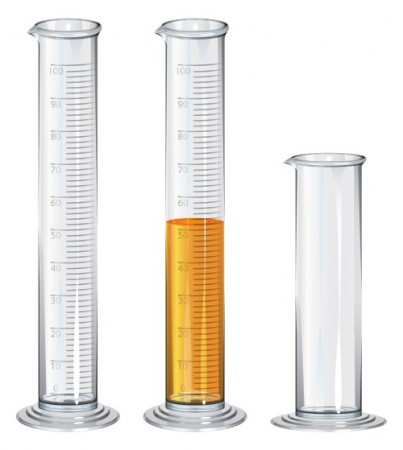 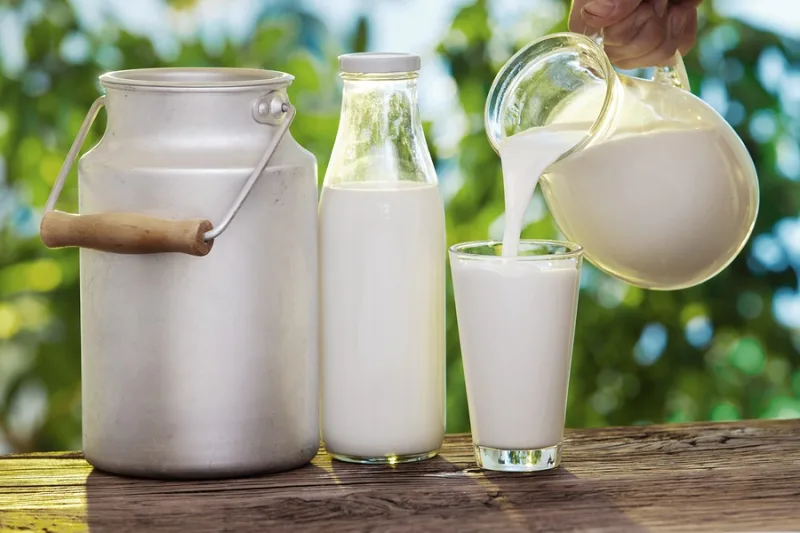 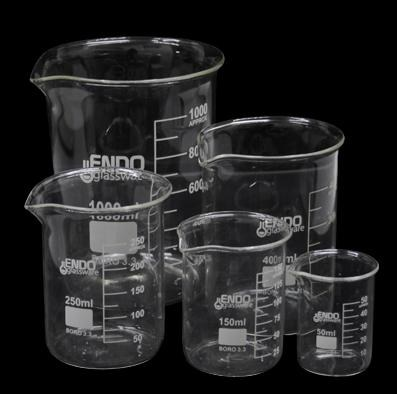 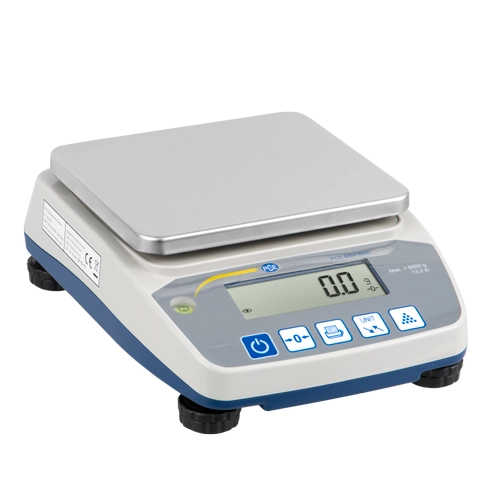 LA MASSA I EL VOLUM
Com els calculem o mesurem?
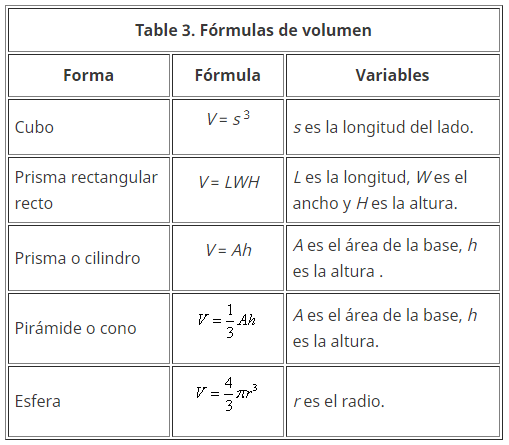 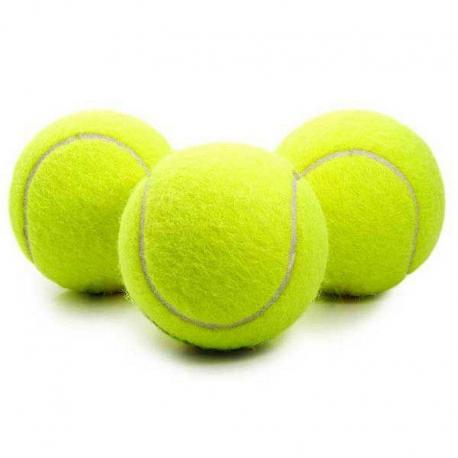 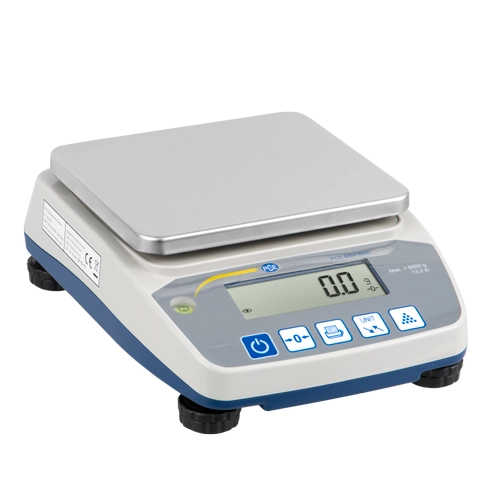 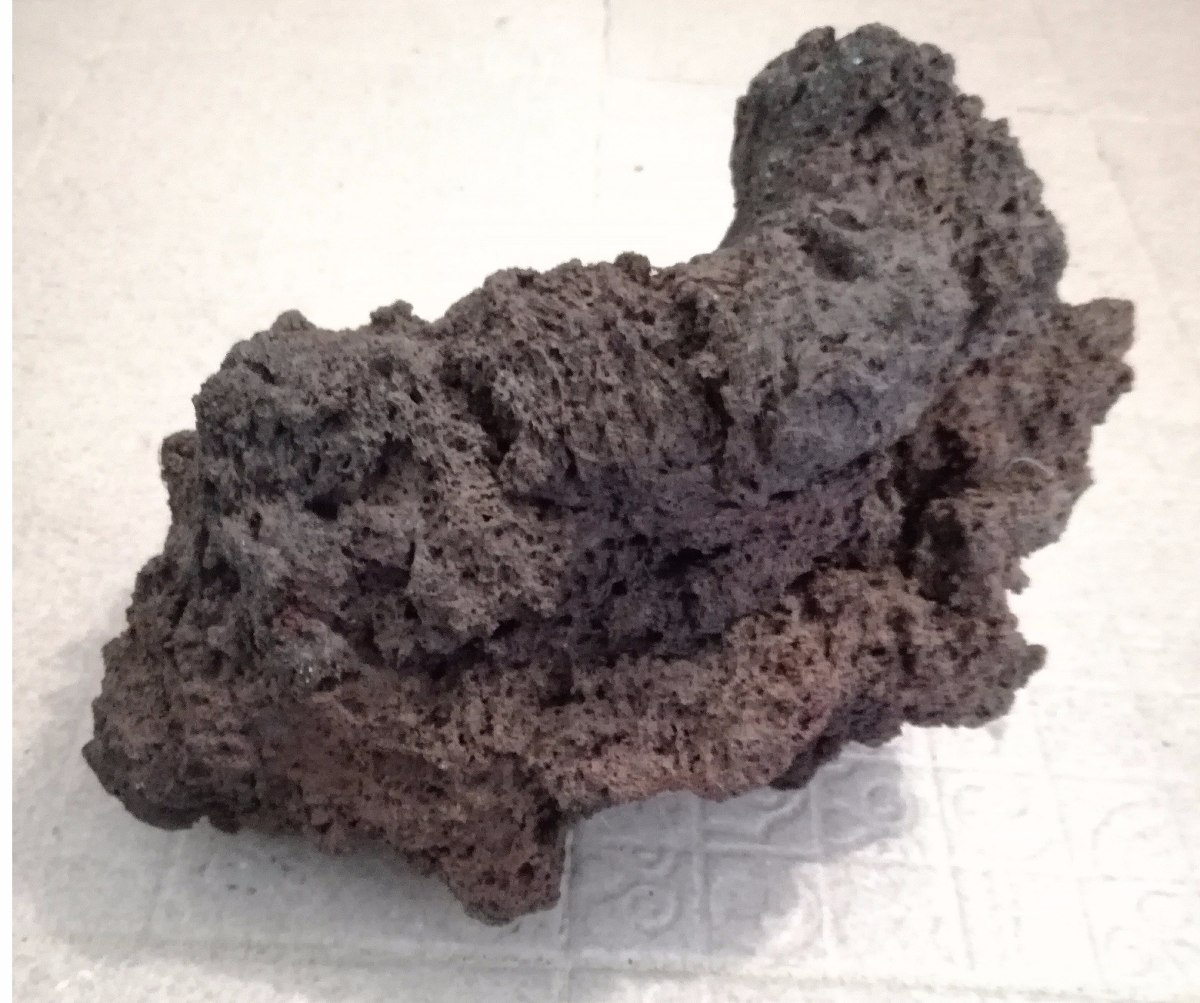 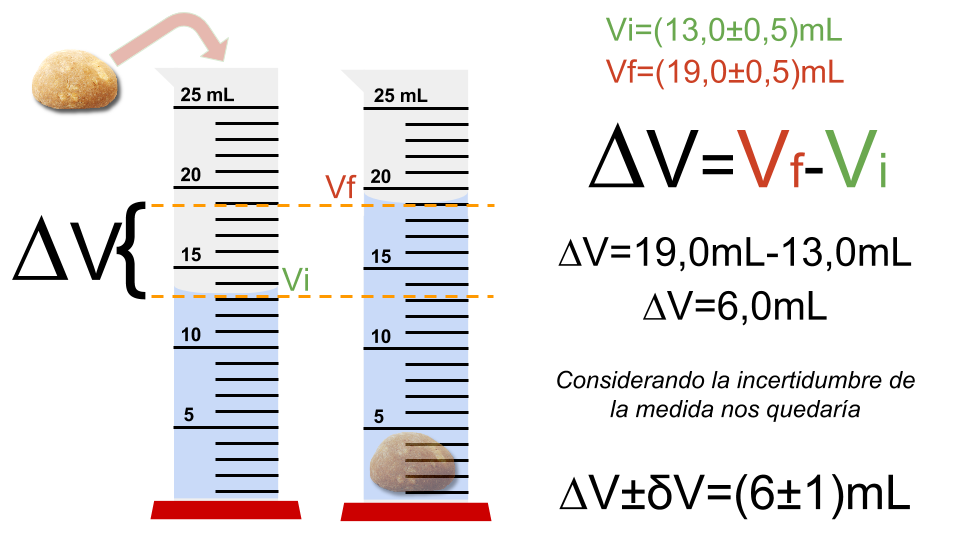 LA MASSA I EL VOLUM
Com els calculem o mesurem?
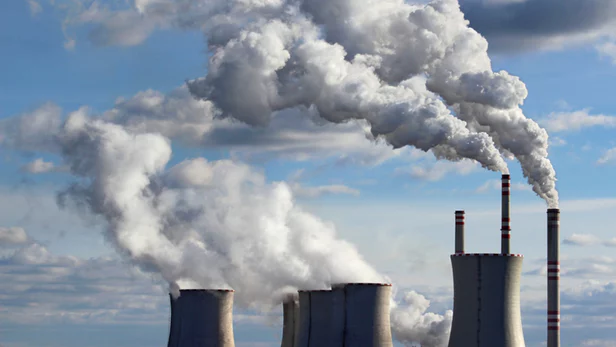 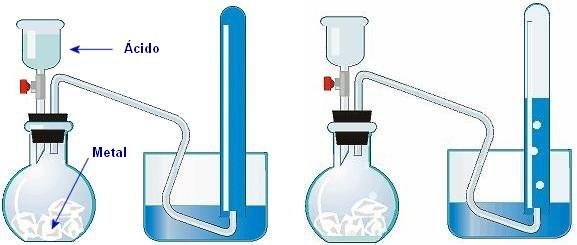 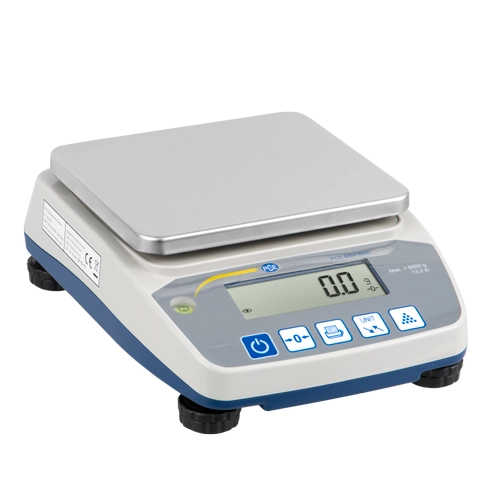 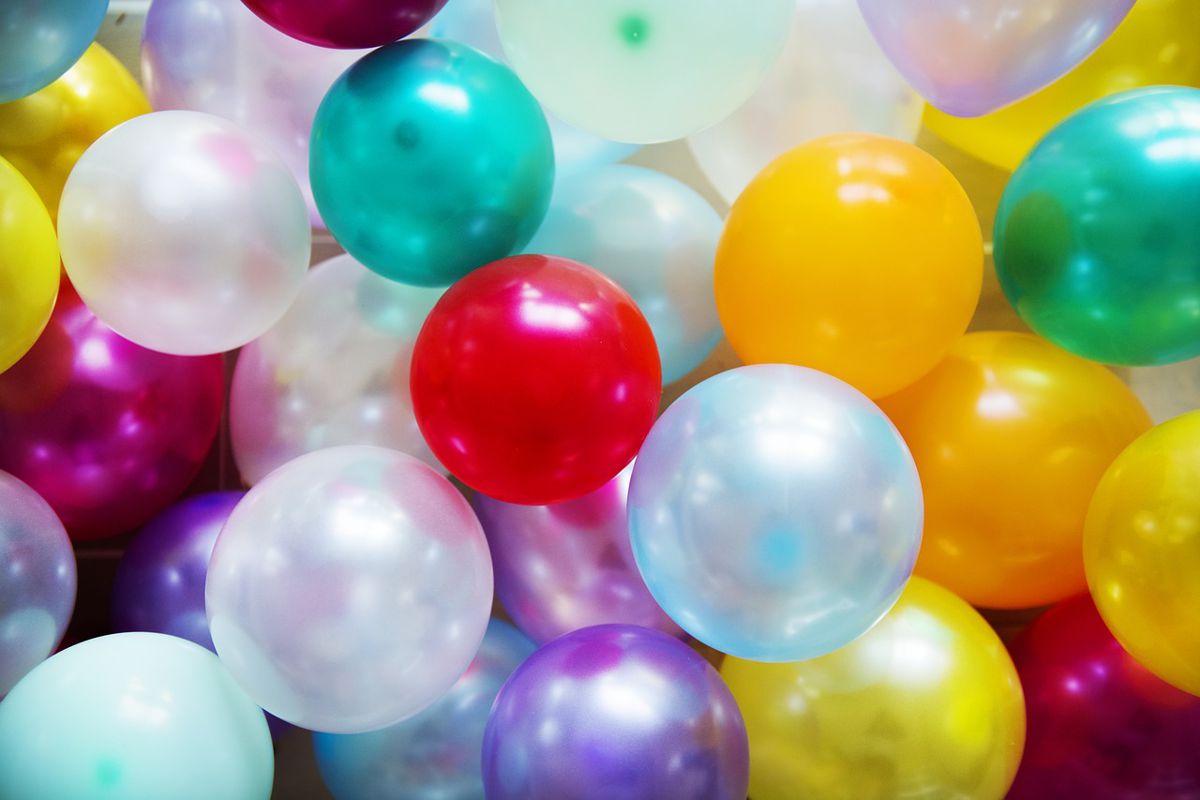 LA DENSITAT
Què pesa més, un quilogram d’or o un quilogram de ferro?
Què pesa més, un m3 d’or o un m3 de ferro?
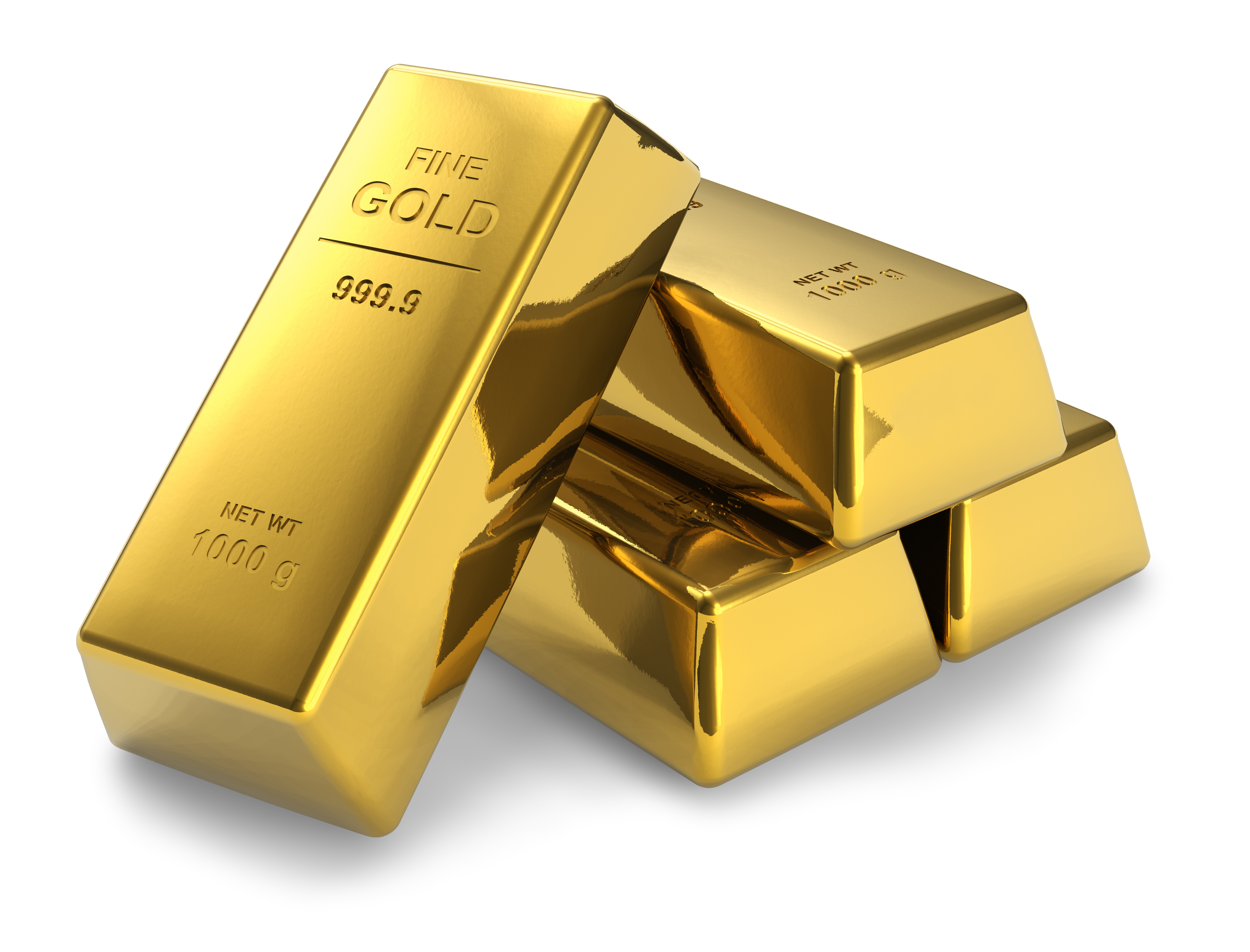 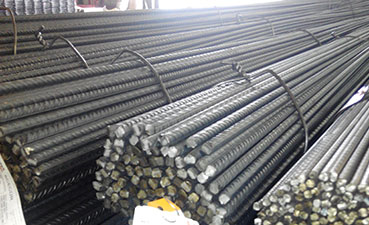 LA DENSITAT
La densitat (d) d’una substància és la massa (m) que correspon a una unitat de volum (V) de la mateixa substància
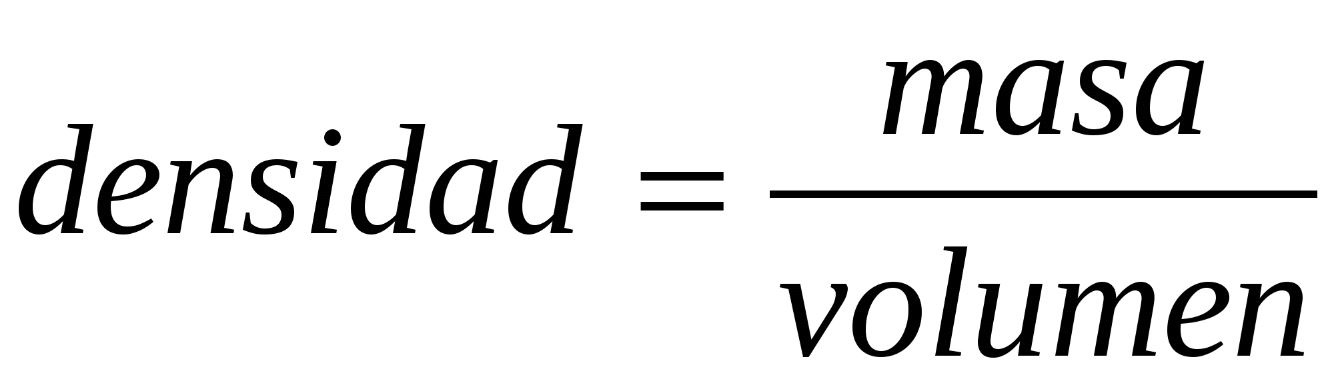 Pàgina 9, Exercici 5
La densitat s’expressa en kg/m3 i depèn de dos factors: la temperatura i la pressió
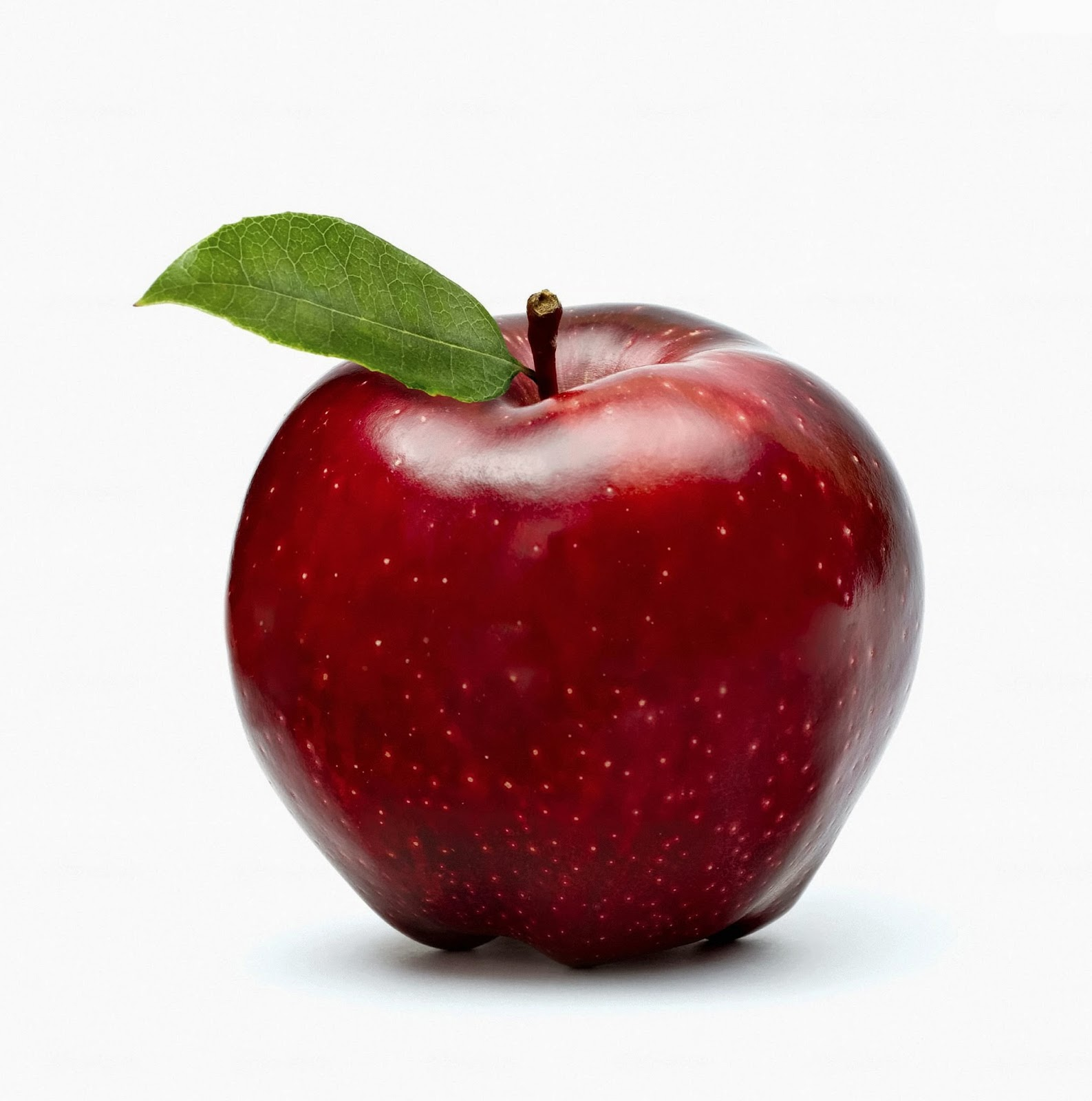 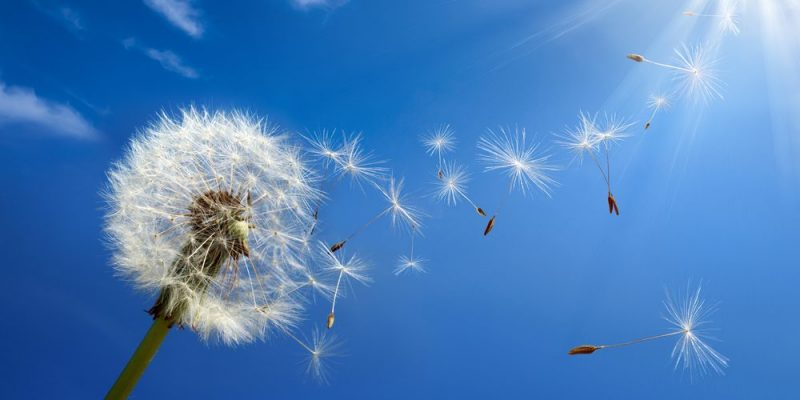 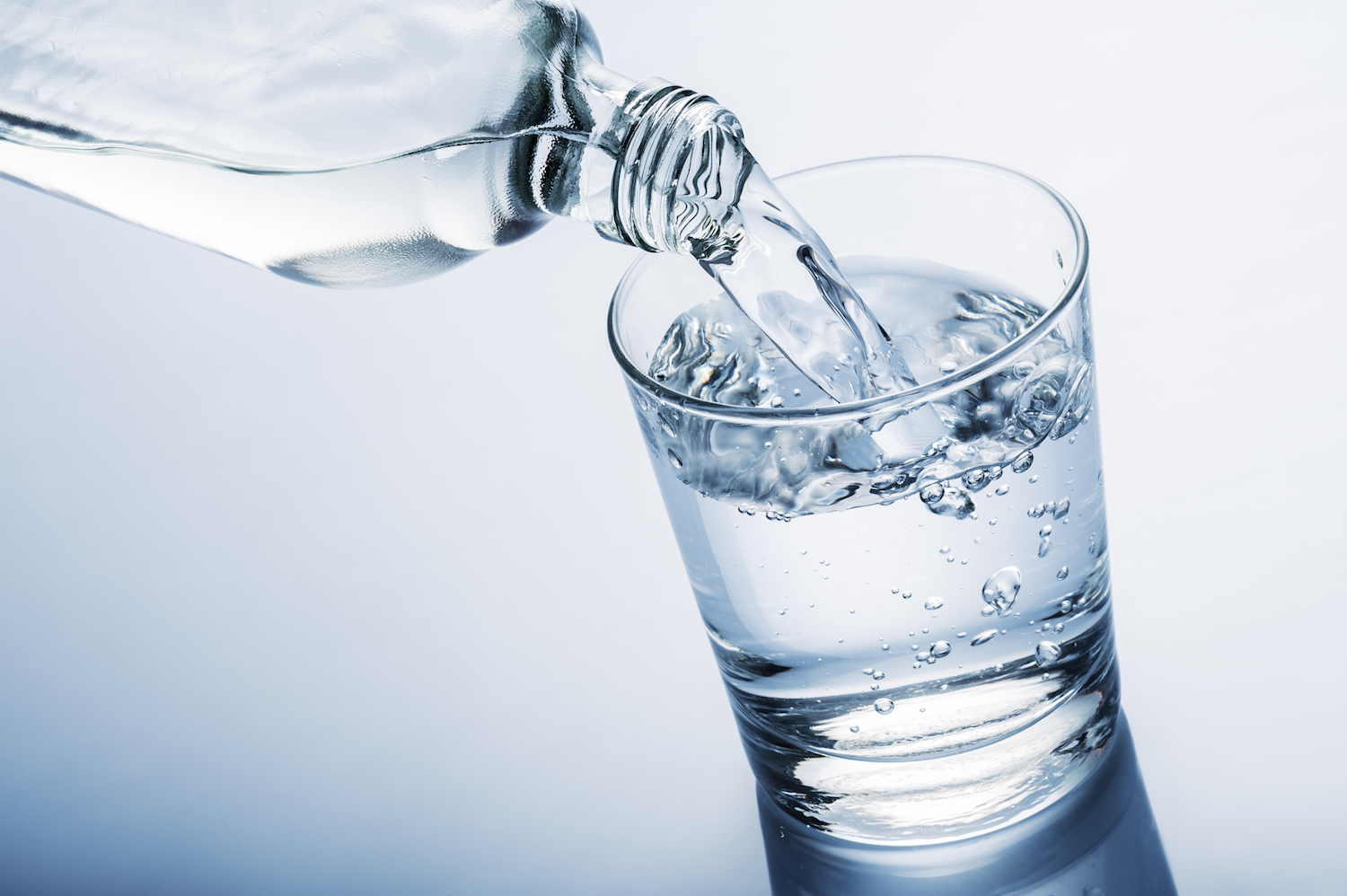 LA DENSITAT
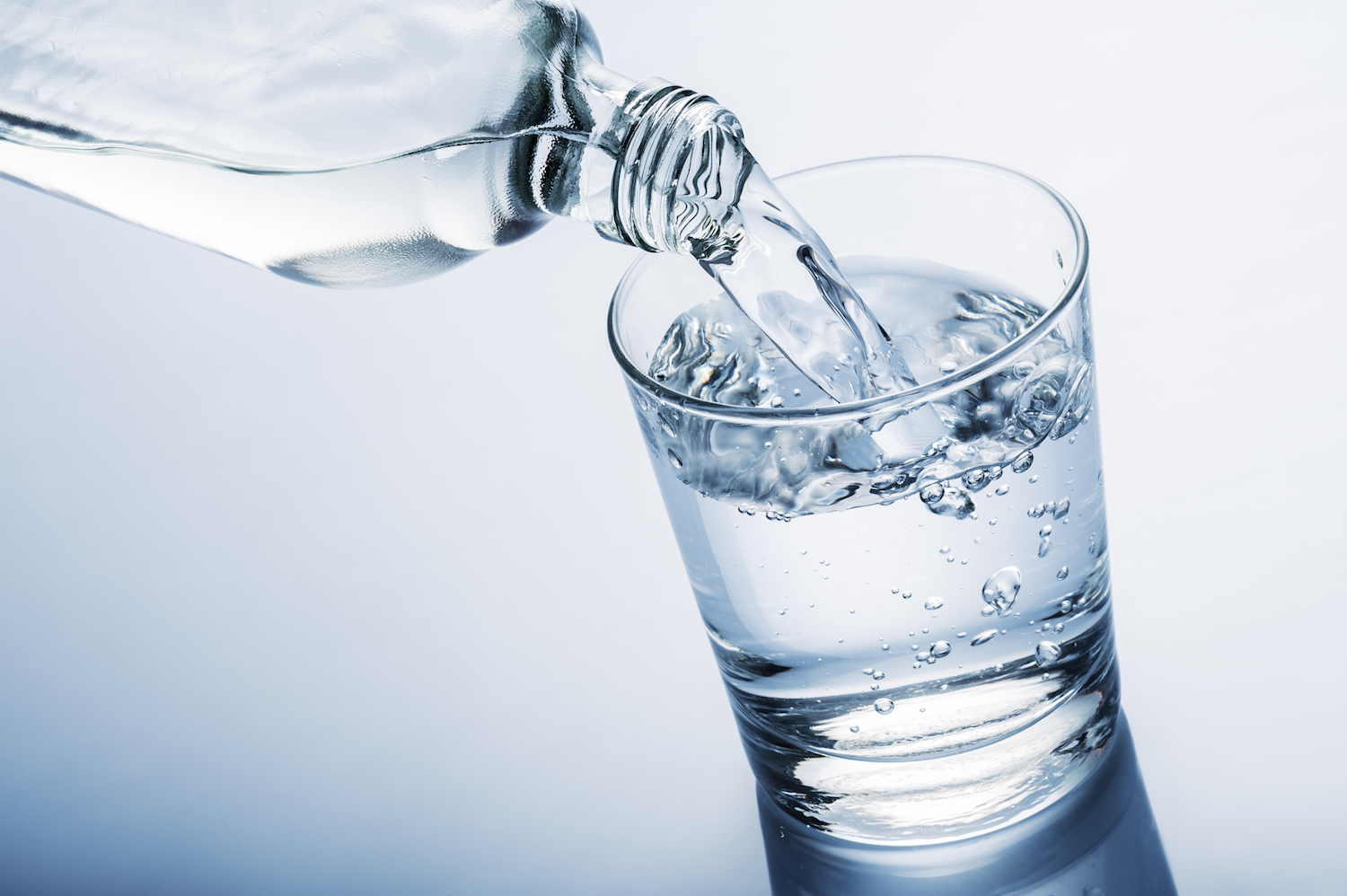 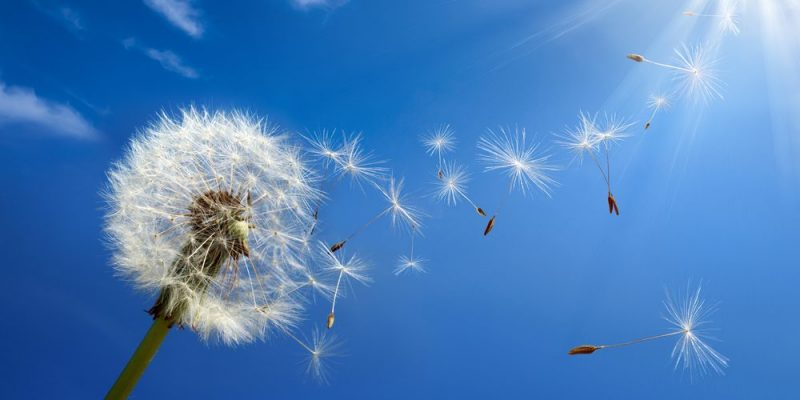 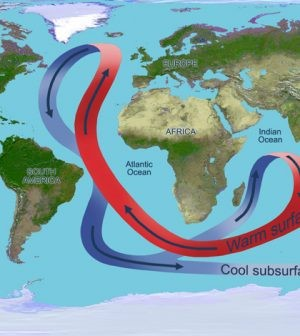 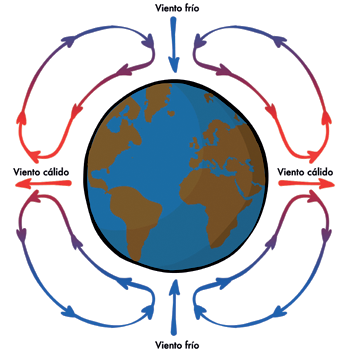 ELS ESTATS DE LA MATÈRIA
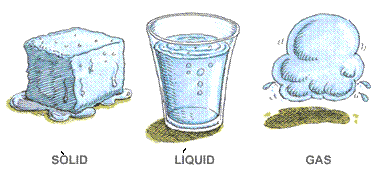 TEMPERATURA
PRESSIÓ
Pàgina 10, Exercici 7
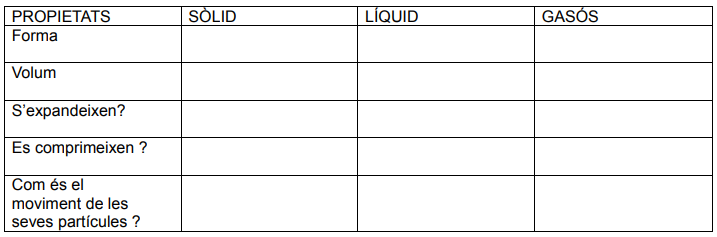 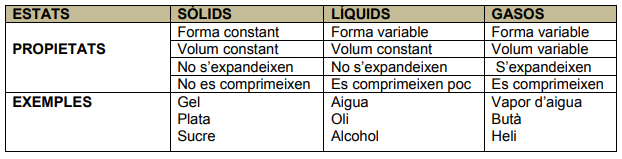 LA TEORIA CINETICOMOLECULAR
Les partícules exerceixen forces d’atracció entre elles que les mantenen unides, i la
seva intensitat ens permet diferenciar entre sòlid, líquid i gas
Les partícules estan en un moviment caòtic continu. Es mouen sense parar i sense cap ordre
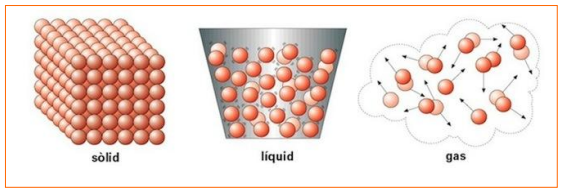 Pàgina 12, Interpreteu els resultats
Phet - states of matter
ELS CANVIS D’ESTAT
CANVIS PROGRESSIUS
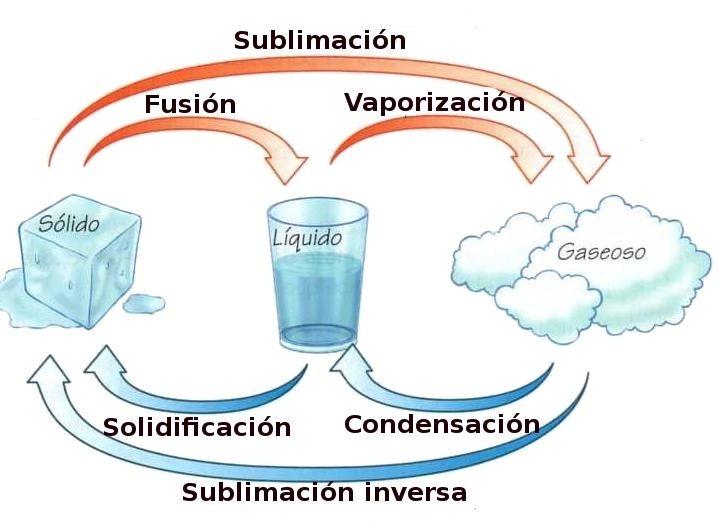 CANVIS REGRESSIUS
ELS CANVIS D’ESTAT
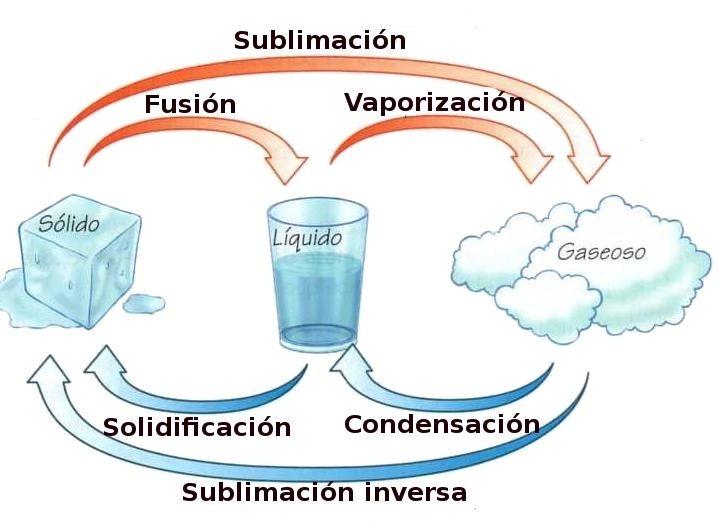 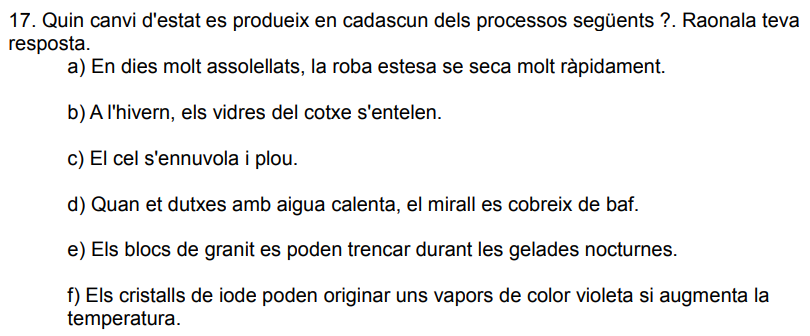 ELS CANVIS D’ESTAT
COMPTE!
Evaporació ≠ Ebullició
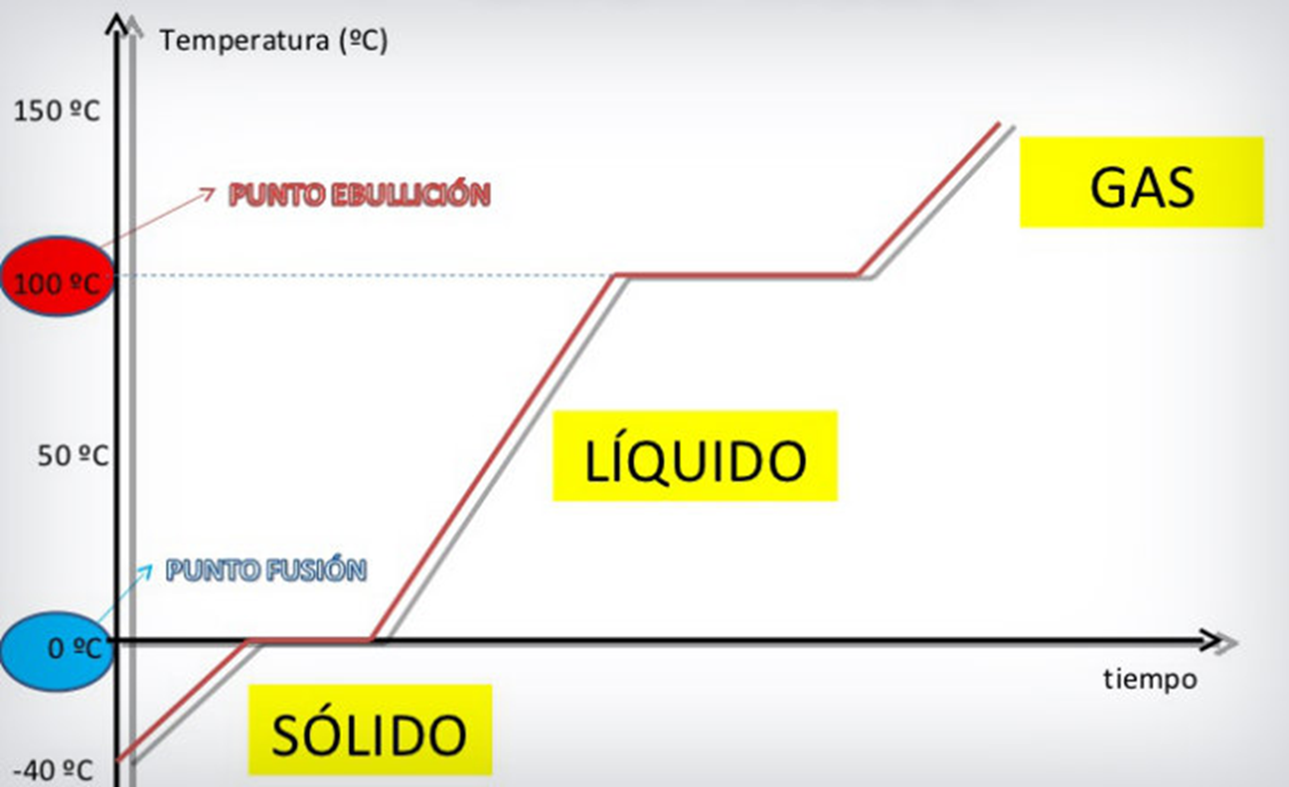 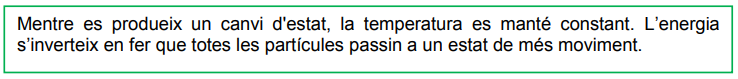 Punt o temperatura de Fusió (TF)
Punt o temperatura d’Ebullició(TE)
Temperatura de Solidificació
Temperatura de Condensació
Pàgina 15, Exercicis 22 i 23
ELS CANVIS D’ESTAT
La calor latent és la quantitat d'energia absorbida o alliberada per una substància química per tal d'aconseguir un canvi d'estat i sense variar la seva temperatura.
S’expressa en J/kg (Joule/kg) i expressa l’energía necesaria per canviar d’estat 1 kg d’una substància
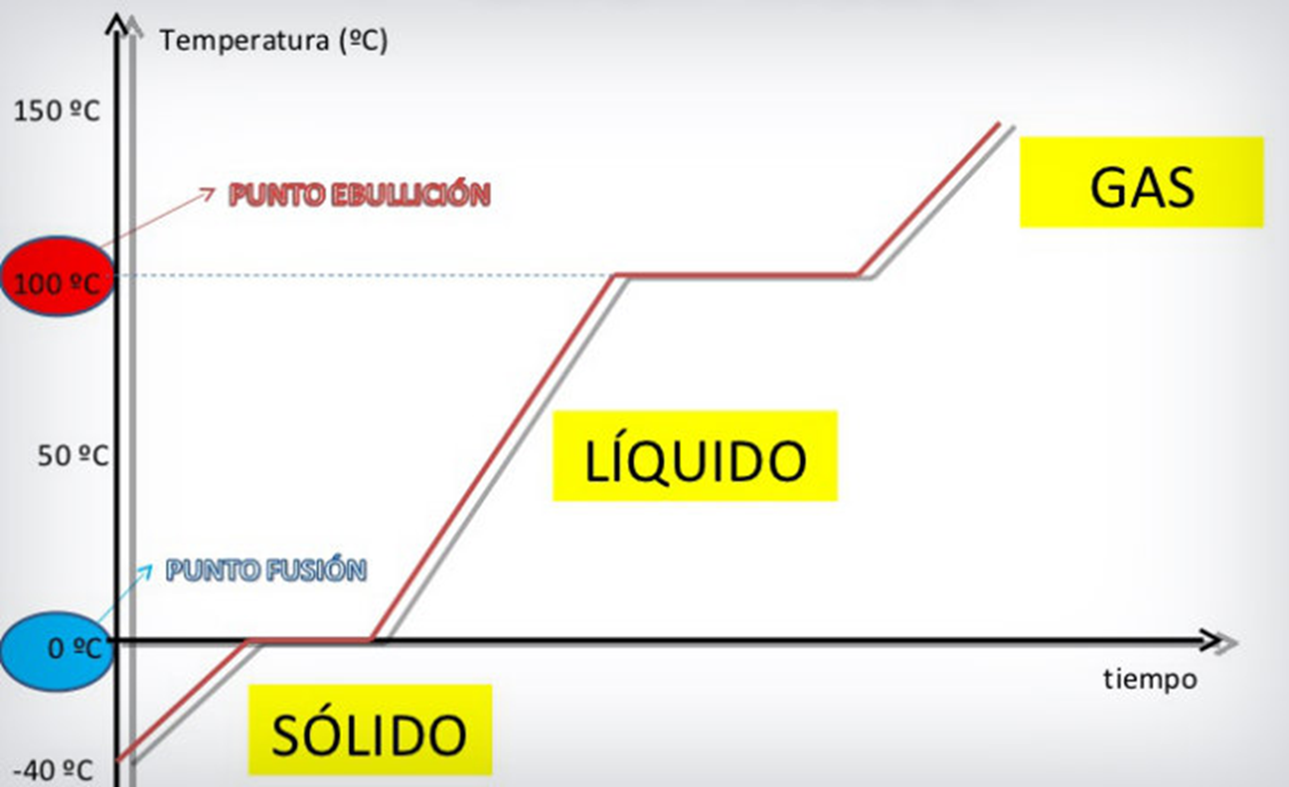 ELS CANVIS D’ESTAT
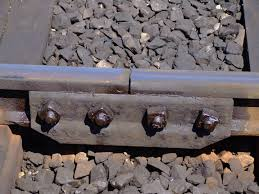 CANVIS D’ESTAT
TEMPERATURA
PRESSIÓ
Phet - states of matter
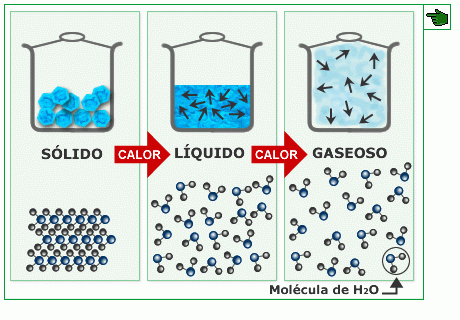 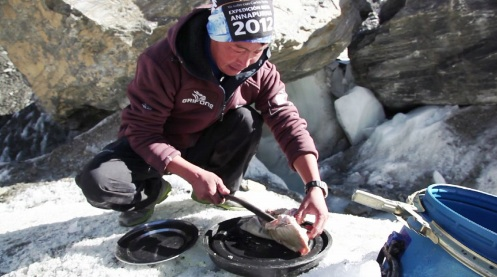 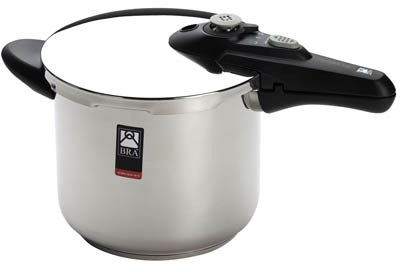 Pàgina 16, Exercici 29
ELS CANVIS D’ESTAT
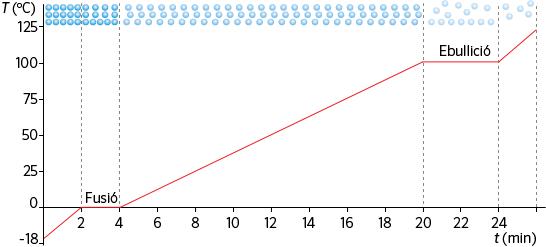 A QUINA TEMPERATURA ES DONEN ELS CANVIS D’ESTAT DE L’AIGUA?
Pàgina 14
ELS CANVIS D’ESTAT
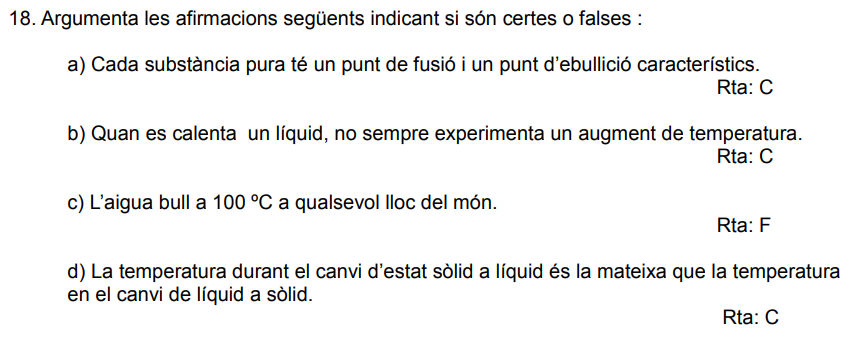 LES LLEIS DELS GASOS
PRESSIÓ (P)
VOLUM (V)
TEMPERATURA (T)
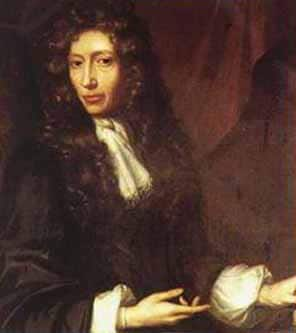 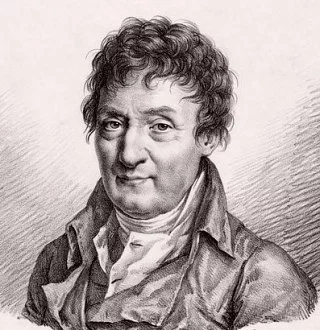 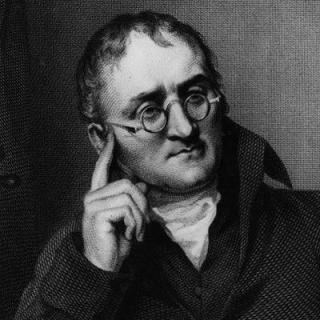 Gay-Lussac
Charles
Boyle-Mariotte
LES LLEIS DELS GASOS
Phet - states of matter
Llei de Boyle-Mariotte
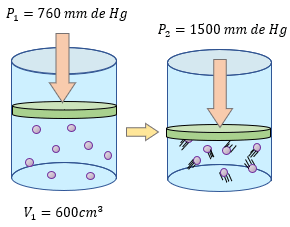 A mesura que disminueix el volum del recipient, el nombre de xocs contra les parets augmenta i, com a conseqüència, augmenta la pressió
A mesura que augmenta el volum del recipient, disminueixen els xocs de les partícules amb les parets i disminueix la pressió
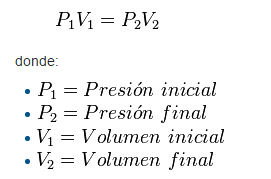 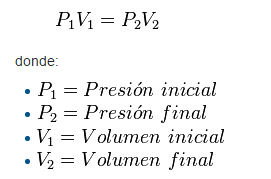 LES LLEIS DELS GASOS
Phet - states of matter
Llei de Gay-Lussac
A mesura que disminueix la temperatura d’un gas, el nombre de xocs contra les parets disminueix i, com a conseqüència, disminueix la pressió
A mesura que augmenta la temperatura del gas, augmenten els xocs de les partícules amb les parets i augmenta la pressió
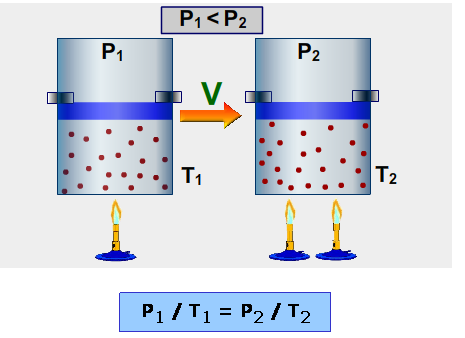 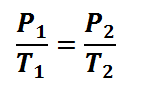 LES LLEIS DELS GASOS
Llei de Charles
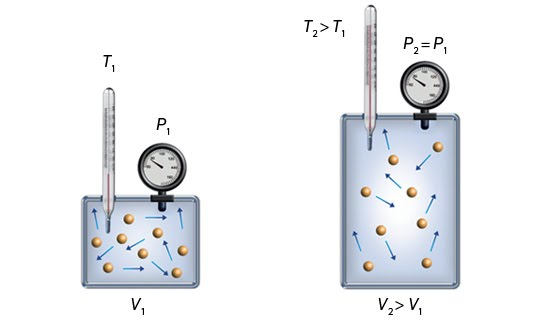 A mesura que augmentem la temperatura d’un gas, hem d’augmentar el volum per mantenir la pressió constant
A mesura que disminuïm la temperatura del gas, hem de disminuir el volum per mantenir la pressió constant
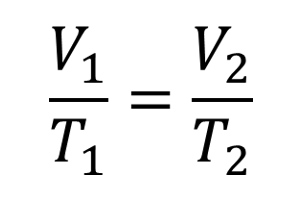 LES LLEIS DELS GASOS
En resum…
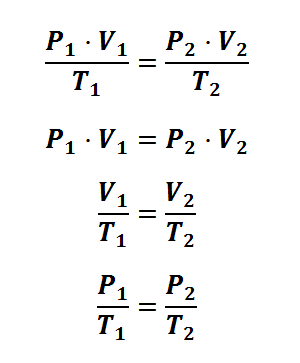 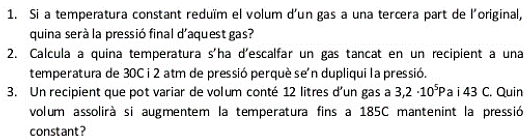